Civil Rights Movements of1950s and 1960s
African Americans, working through the court system with the NAACP and mass protest, reshaped public opinion and secured the passage of civil rights legislation.
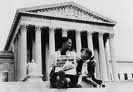 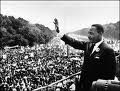 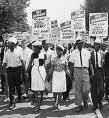 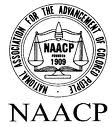 Separate but Equal
What does Separate but Equal mean?

Can society be separate AND equal?

What does separate mean?
What does equal mean?
What were some effects of segregation?
There were separate schools and resources

There were separate public facilities

There was social isolation of the races
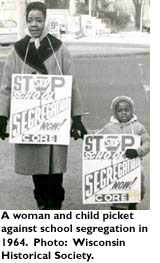 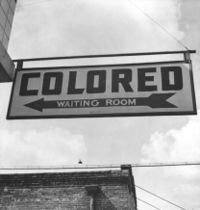 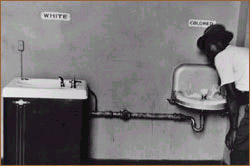 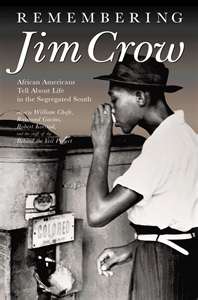 Jim Crow Laws
Jim Crow Laws
Jim Crow laws were laws during the late 19th century and early 20th century, which discriminated against minorities especially black people.
These laws were mainly implemented in the South.
Some example:
	No person or corporation shall require any white female nurse to nurse in wards or rooms in hospitals, either public or private, in which negro men are placed.
It shall be unlawful for a negro and white person to play together or in company with each other at any game of pool or billiards.
The marriage of a white person with a negro or mulatto or person who shall have one-eighth or more of negro blood, shall be unlawful and void
Voter Discrimination, Literacy Tests, Poll Taxes
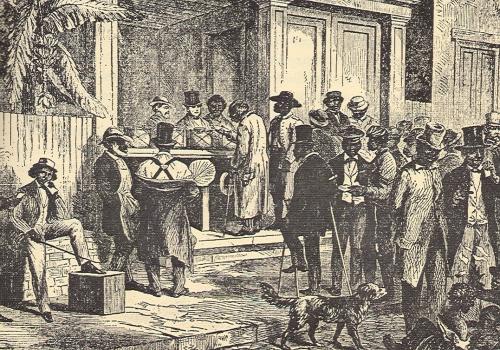 Examples of Jim Crow Laws
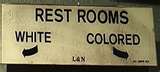 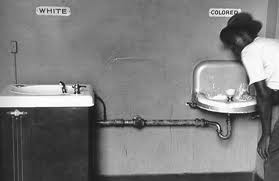 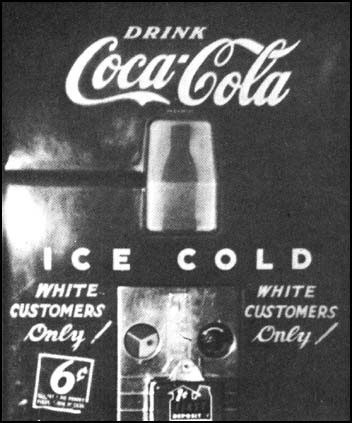 Segregation = Separation
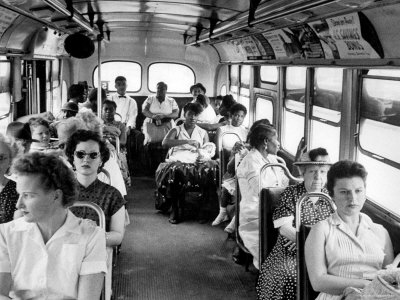 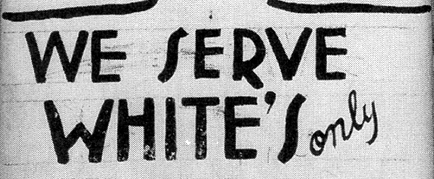 Discrimination
Side Note
The name Jim Crow comes from a song written by Thomas Dartmouth Rice, who was a struggling actor and musician.
In 1828, Rice appeared in a short skit as a man named Jim Crow, who was the stereotypical black person.
He was one of the first actors to do skits in “Black Face” which is when a white person paints their face black.
Stereotypes of Black PeoplePresented in the Book Uncle Tom ‘s Cabin the persisted during the Jim Crow Era
Black children are considered unruly and hyper (Topsy)
The “Happy Darky" = lazy, carefree(Sam)
Mulatto slaves where more desiriable to masters (Eliza)
Dark-skinned female  who cooks and cleans (Mammy)
A black man who is eager to please white people (Uncle Tom)
Examples
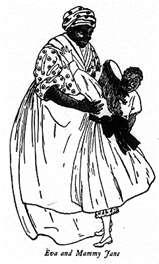 Lynchings
The act of lynching is considered an extreme mean of execution by either hanging or shooting the victim.
It was created by white people to punish colored people, mainly blacks.
Lynchings occurred mainly in the south.
Lynchings became basically a way for white people to vent their anger against blacks.
Between the years 1882-1968 almost 3,446 black people were lynched.
Lynching Statistics
Between the years of 1882-1968 Mississippi had the highest number of lynchings – 581
Georgia was 2nd with 531
Texas was 3rd with 493
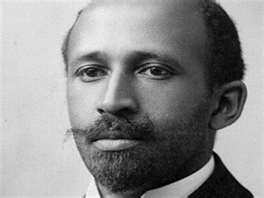 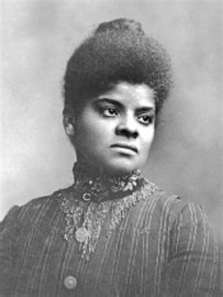 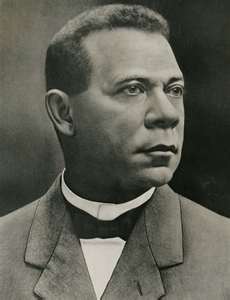 African American Voice
Court Cases
1896
1954
Plessy 
     v. Fergusson

Ruled that “separate but equal” was legal.

This became the law of the land for over 50 years!
Brown v. Board of                               Education

Ruled that “separate but equal” was illegal.

This desegregated the schools.
Brown v. Board of Education
In the 1954 case of Brown v. Board of Education of Topeka, Kansas, the Supreme Court ruled that segregated schools are unequal and must 
                    desegregate.
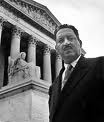 Thurgood Marshall
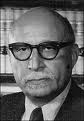 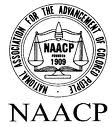 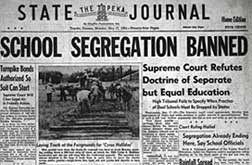 Key People =
--Thurgood Marshall
(NAACP legal defense team)
--Oliver Hill
(NAACP legal defense team in Virginia)
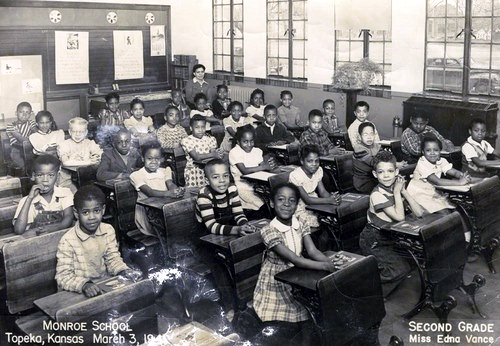 Oliver Hill
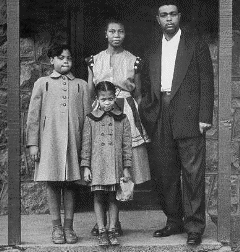 Brown Family
Virginia Response
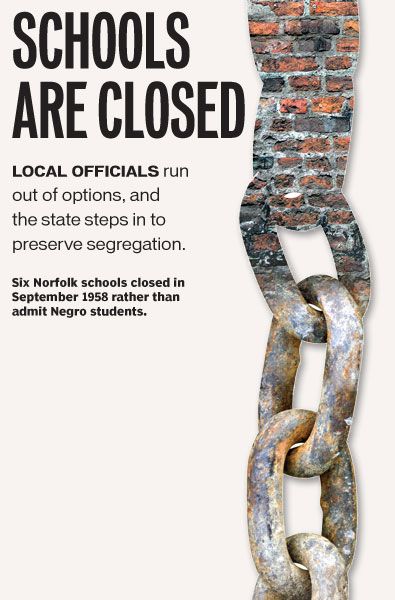 Virginia’s response to the Court’s desegregation ruling was to close some public schools—Massive Resistance.
--Private academies were opened for whites.
--“White flight” from urban
school systems 
            occurred.
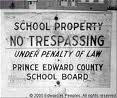 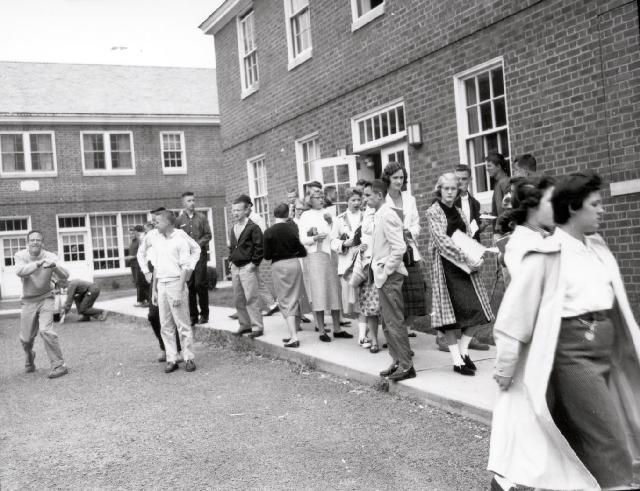 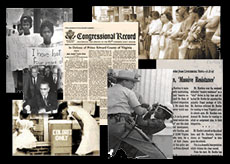 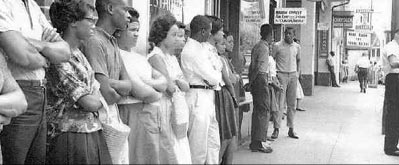 1963 March on Washington
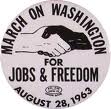 Martin Luther King, Jr. inspired participants in the 1963 March on 
         Washington with his “I Have a 
         Dream” speech.
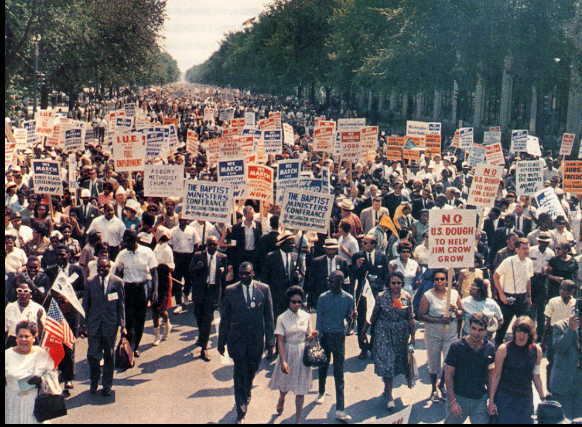 The march had a great influence on public opinion to support civil
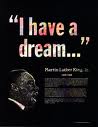 rights legislation.  It demonstrated the  power of non-violent, mass protest.
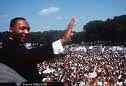 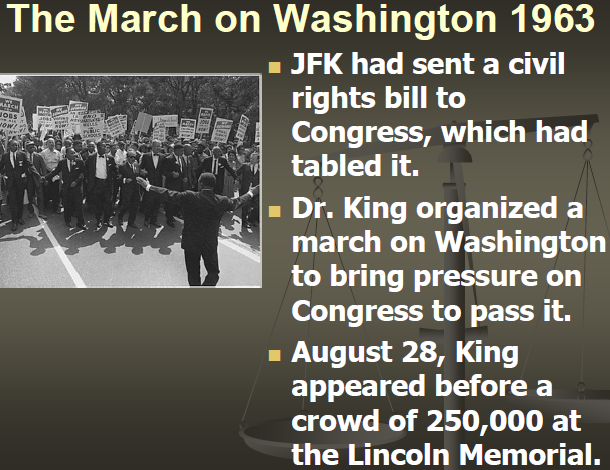 Martin Luther King, Jr.
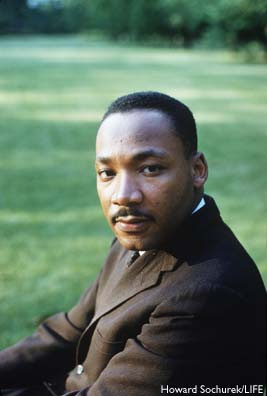 Leader of the Civil Rights Movement.





Believed in Passive Resistance.
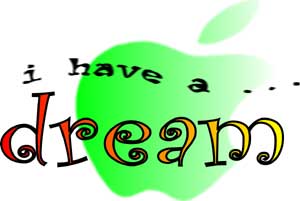 March to Washington D.C.
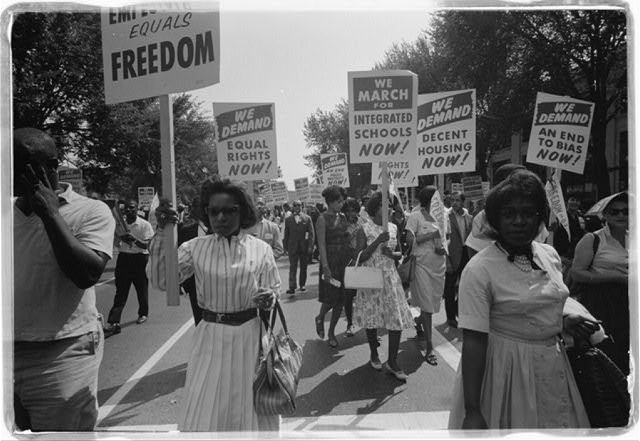 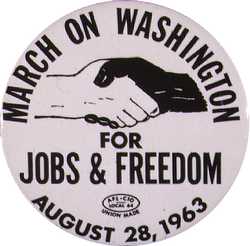 250,000 protesters
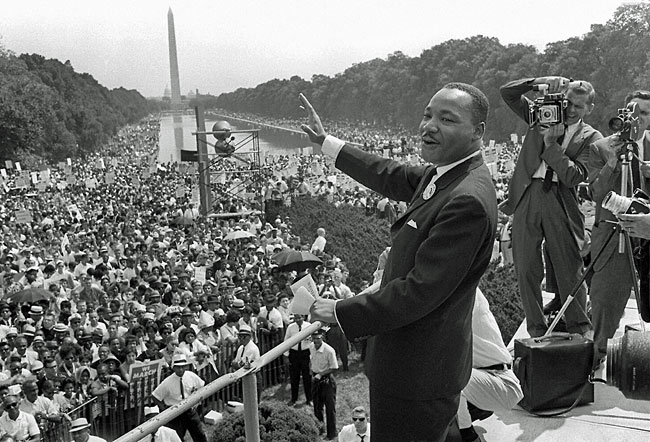 I Have A Dream Speech
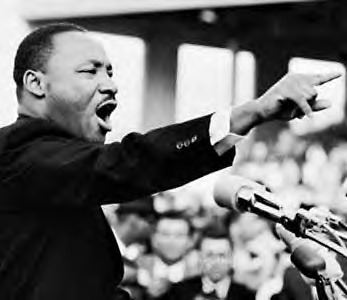 Civil Rights Act of 1964
President Lyndon Johnson played an important role in the passage of the Civil Rights Act of 1964.
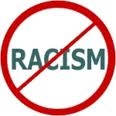 It prohibited discrimination based on race, religion, national origin and gender.
It also desegregated public accommodations.
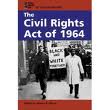 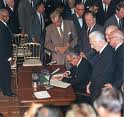 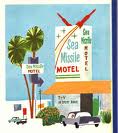 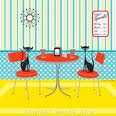 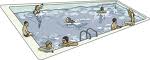 Civil Rights Act of 1964
Made discrimination based on race, national origin, gender or religion illegal.

This one piece of legislation transformed American society.
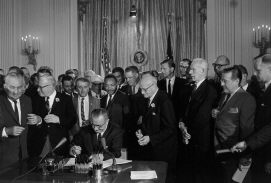 Voting Rights Act of 1965
The Voting Rights Act outlawed literacy tests. Federal registrars were sent to the South to register voters. (President Johnson played an important role again in this act’s passage.)
The act led to increased violence against African American voters.
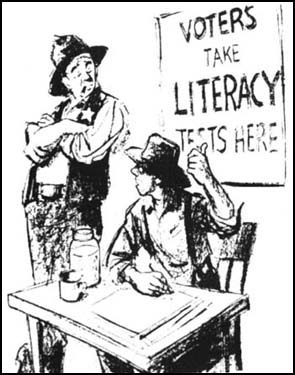 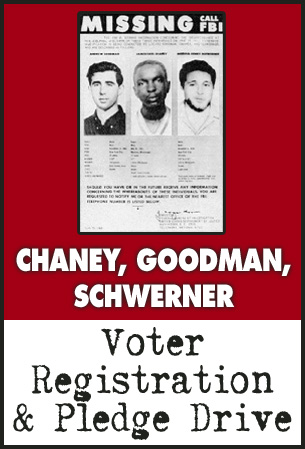 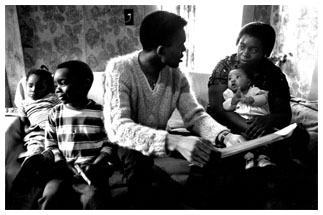 Voting Rights Act of 1965
Made it illegal to require voting tests or poll taxes for voting rights.
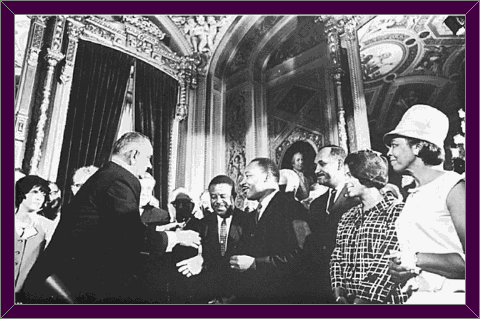 Martin Luther King Jr, assassinated on April 4, 1968.  Here he is shown at the March on Washington.
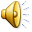 Examples of passive resistance
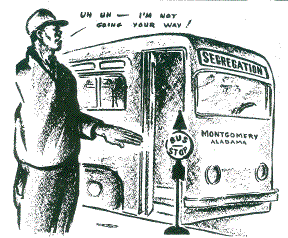 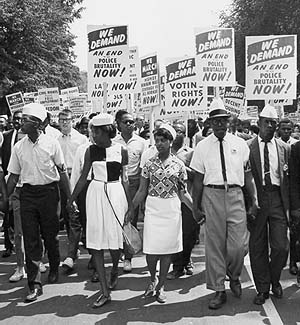 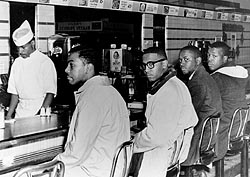 Boycotts

Sit-ins

Marches

Peaceful 
     Resistance

Freedom 
     Rides
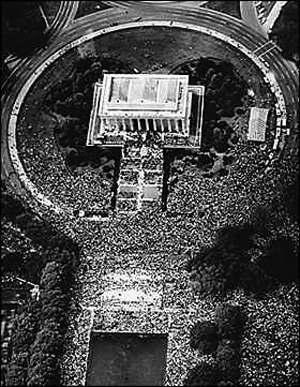 When did the Civil Rights Movement Begin?
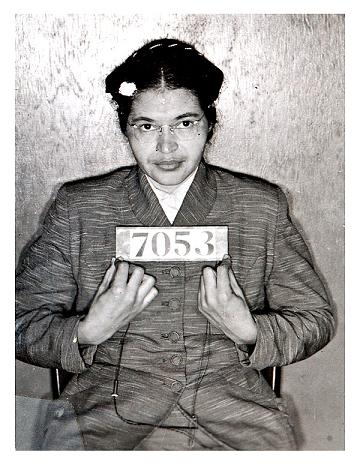 December 1, 1955

Rosa Parks refused to give up her seat to a white man

This started the Montgomery bus boycott
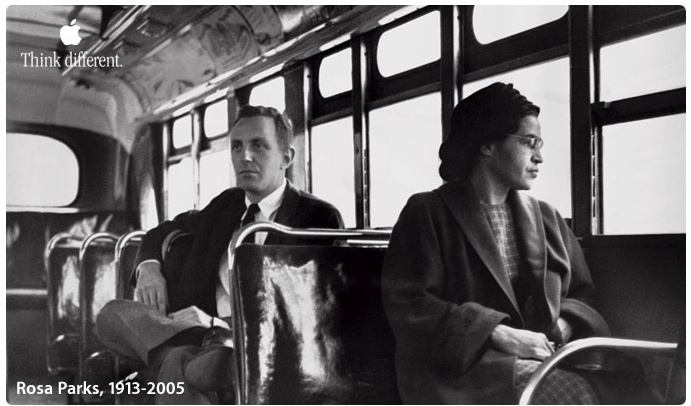 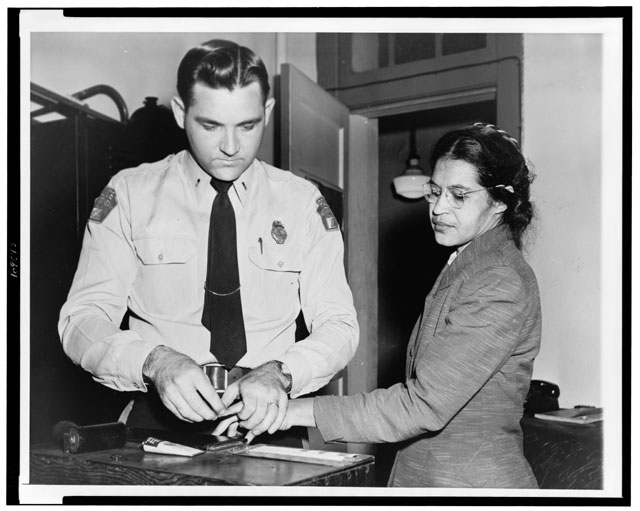 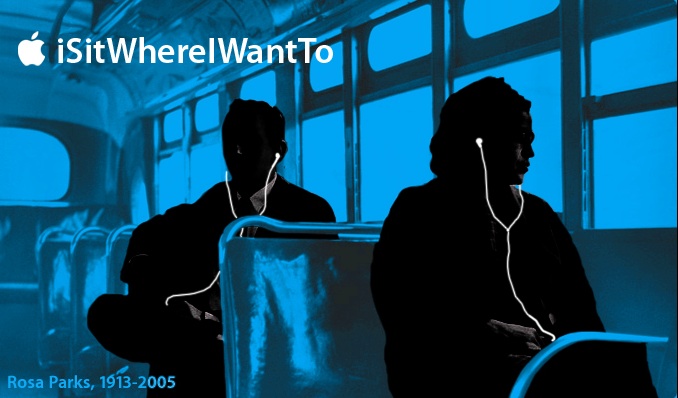 Freedom Rides
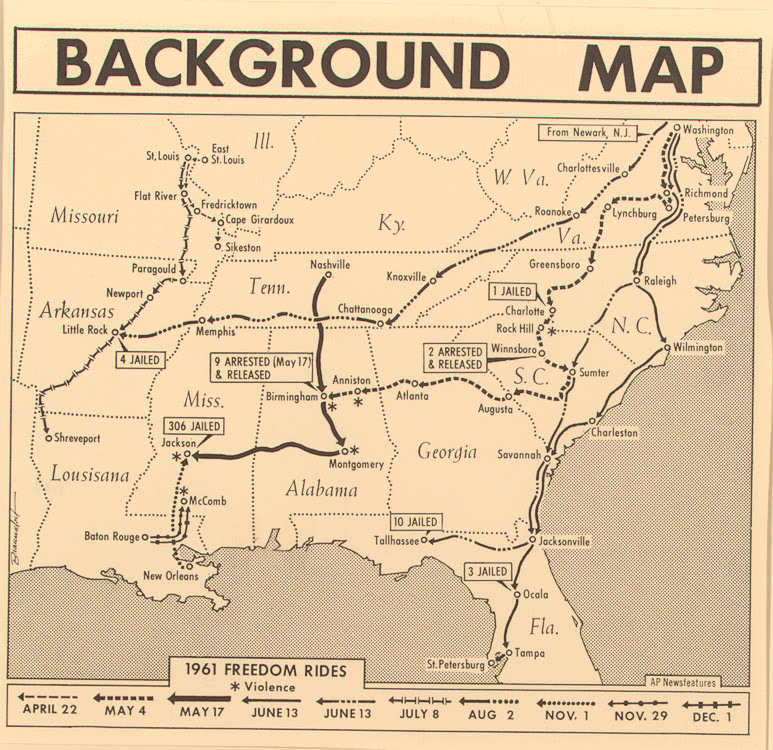 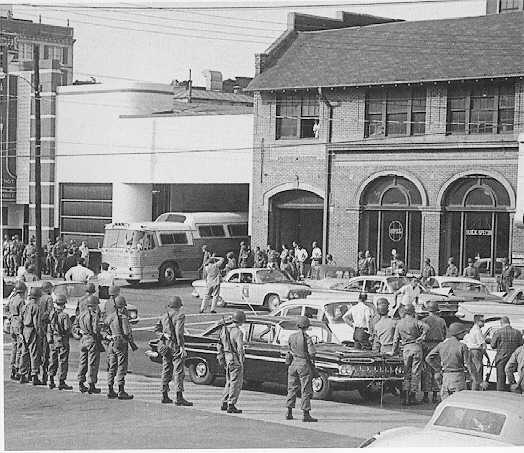 Freedom Rides were in 1961.
Bus loads of white and black students traveled cross country
Their goal was to end discrimination at bus terminals
They meet with violence in many areas, but did not give up!
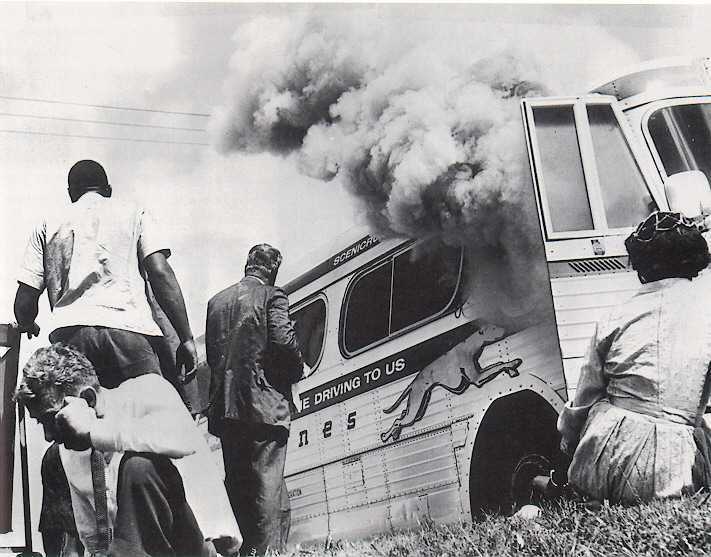 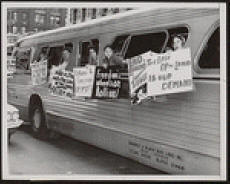 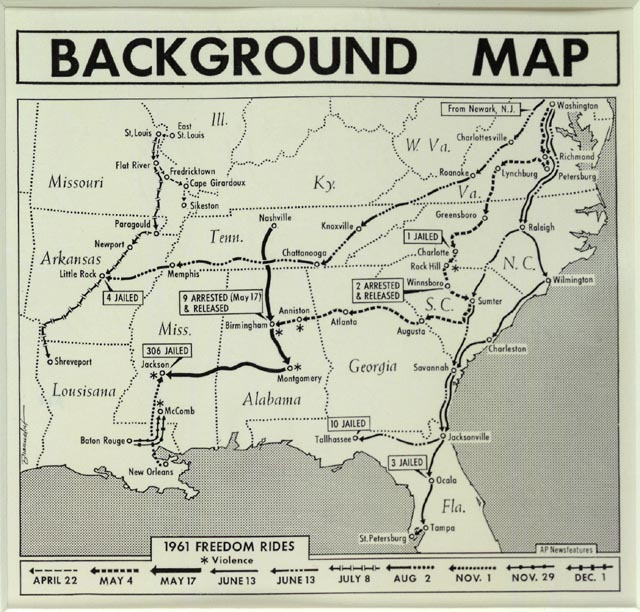 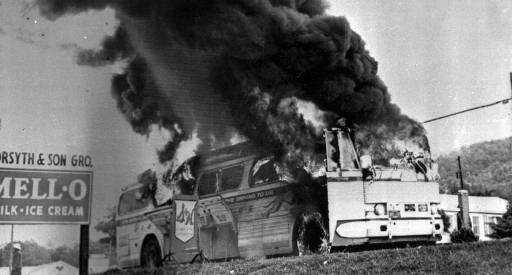 The Little Rock Nine
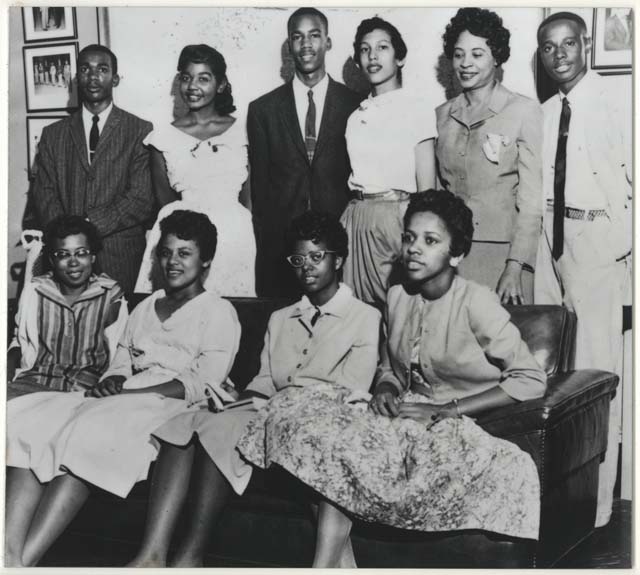 Governor of Arkansas
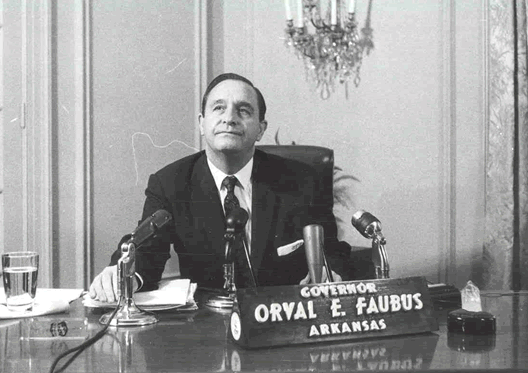 Little Rock High School, Arkansas
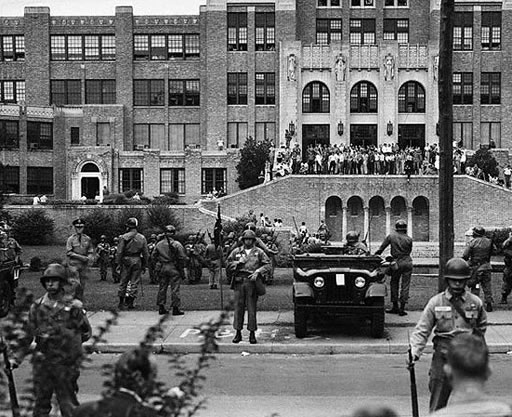 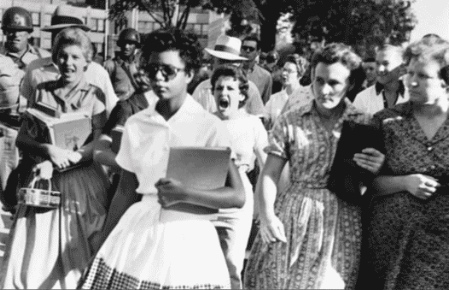 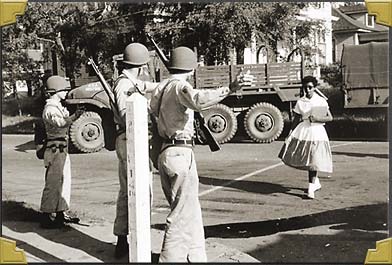 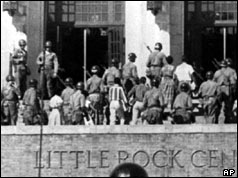 The President Sends The  Federal Army
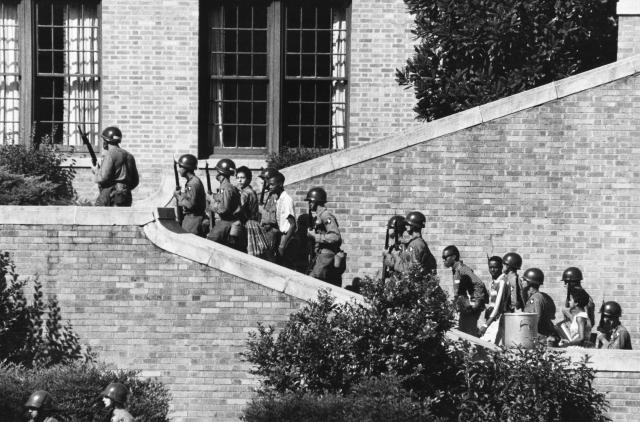 March Birmingham, Alabama - 1963
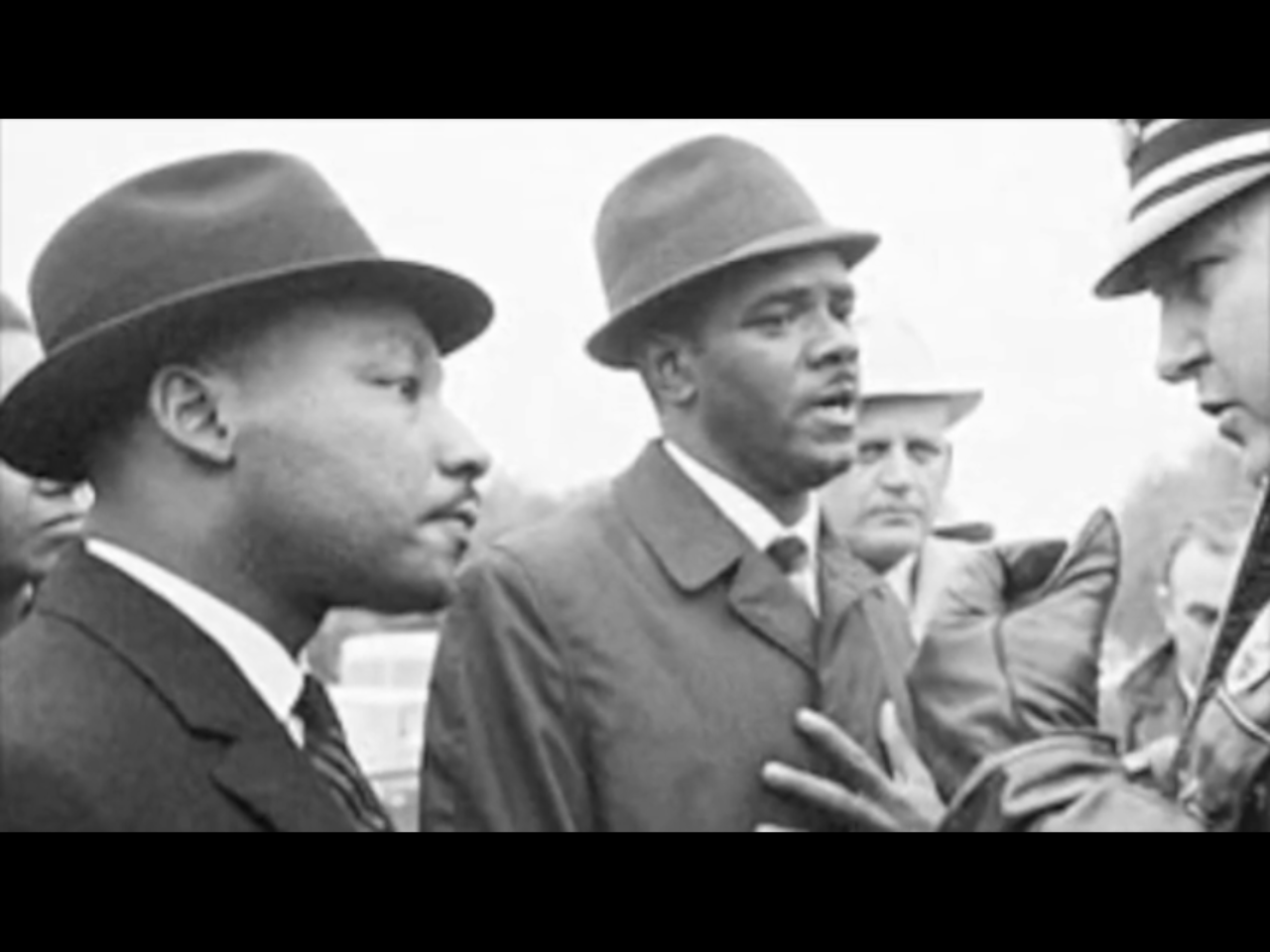 March to Birmingham
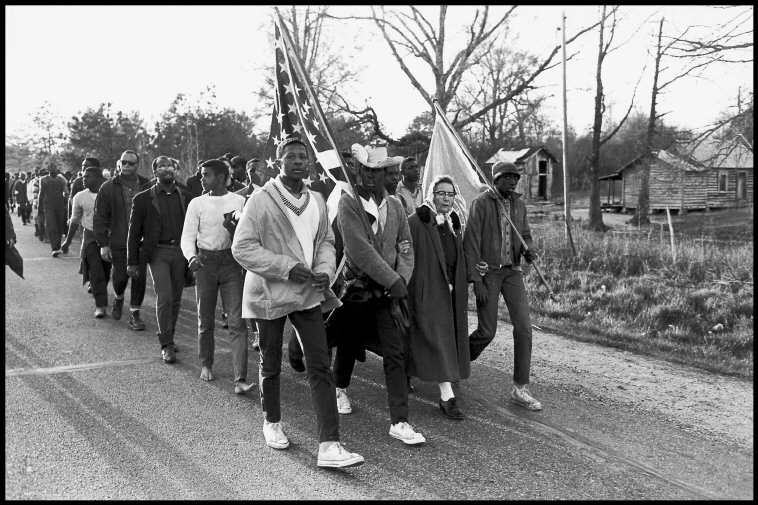 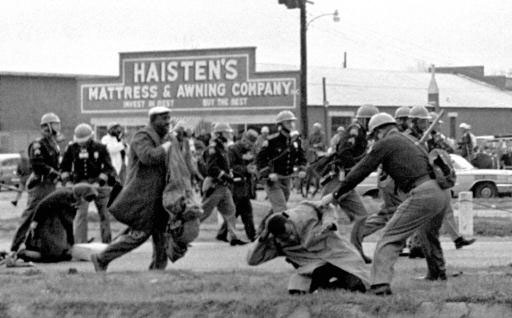 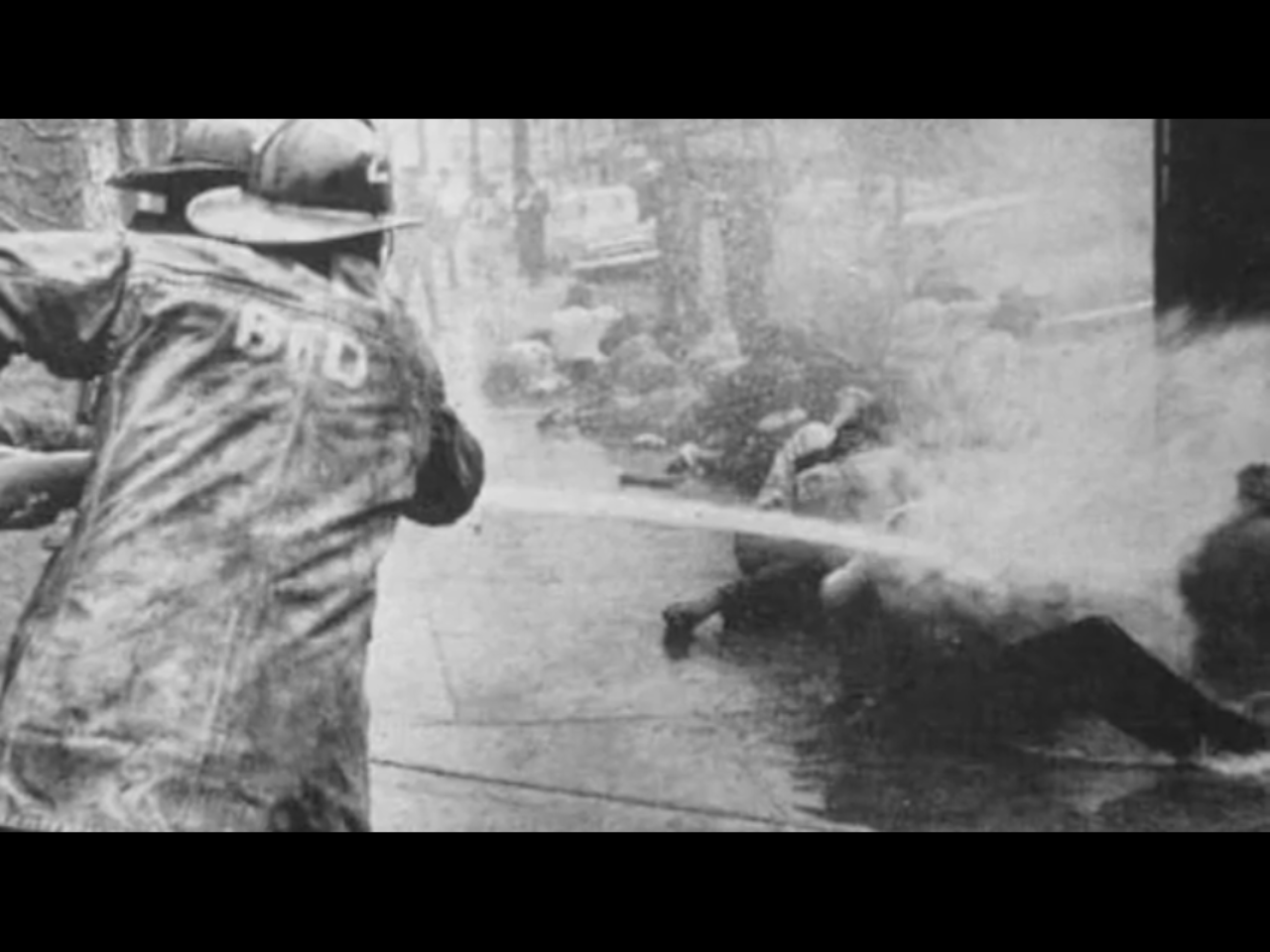 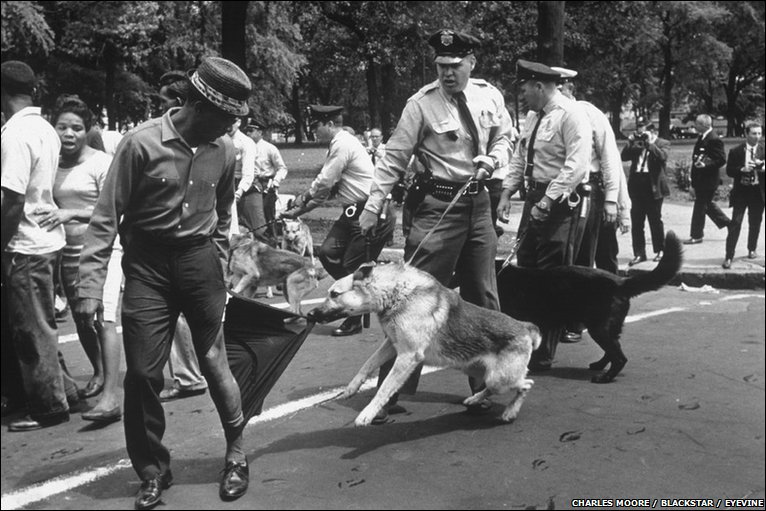 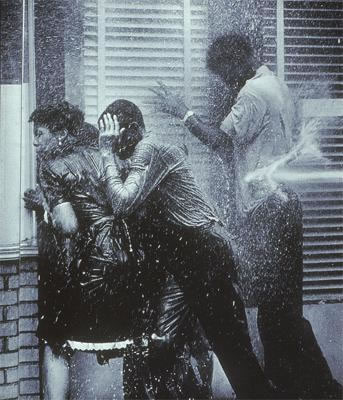 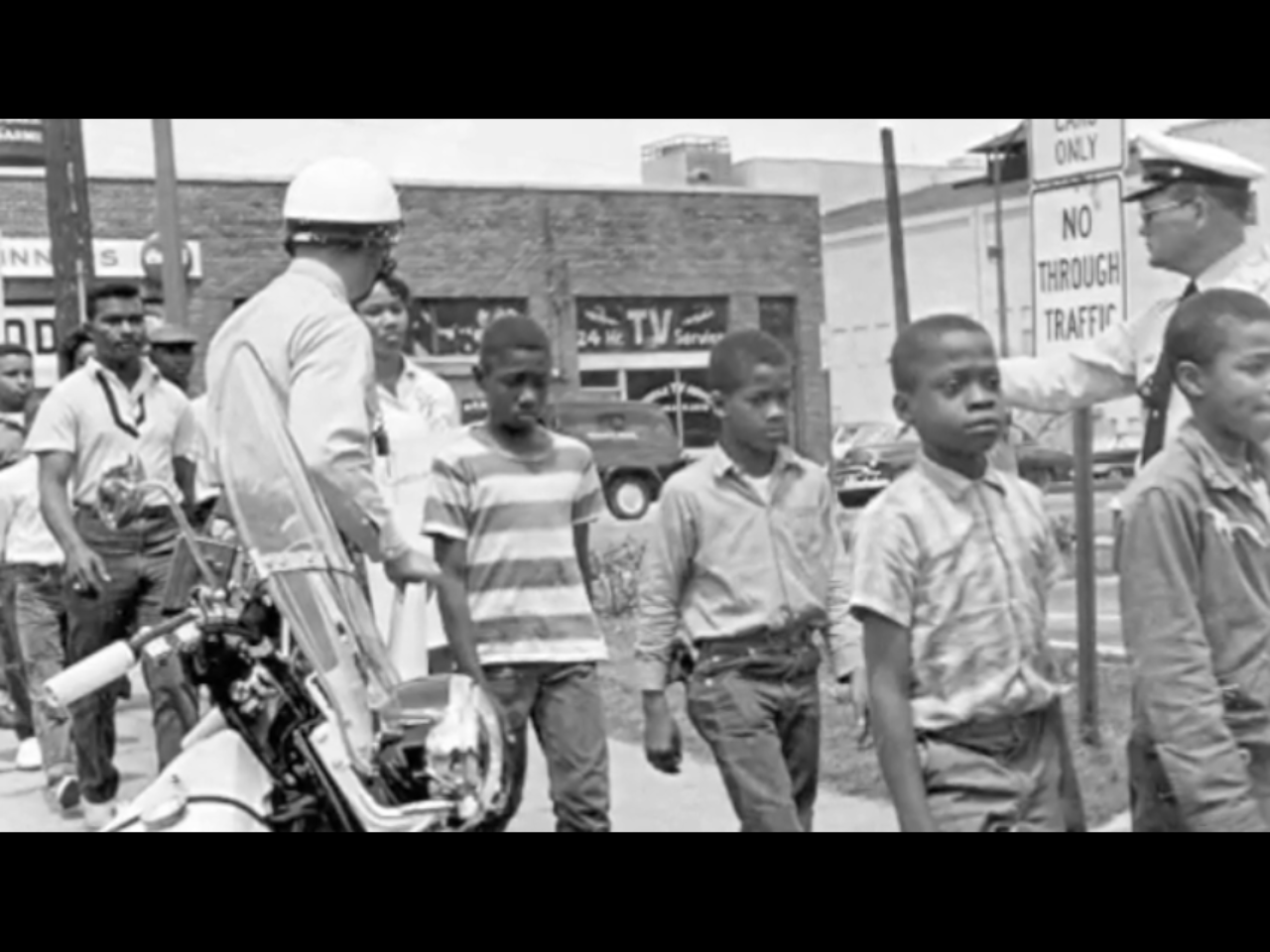 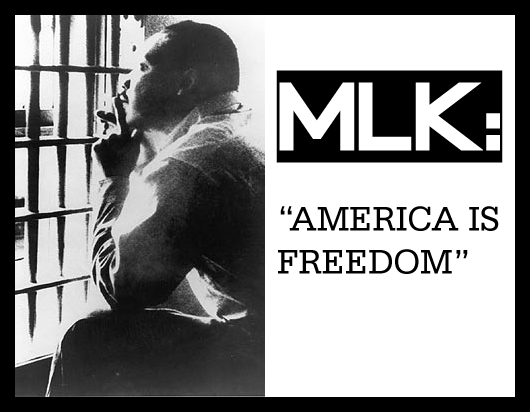 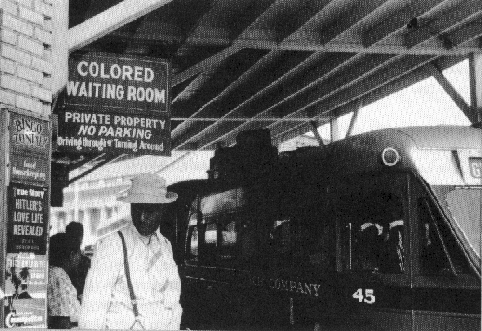 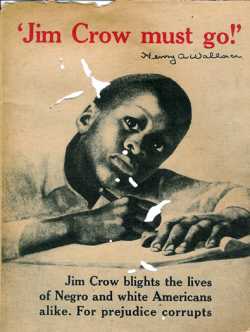 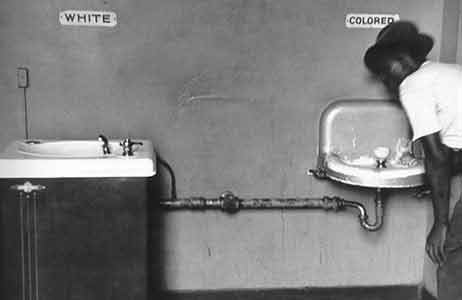 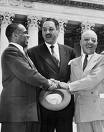 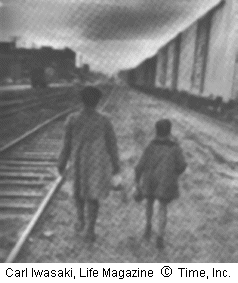 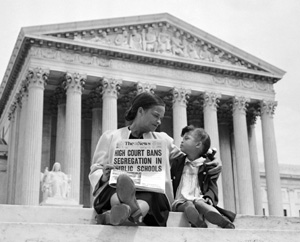 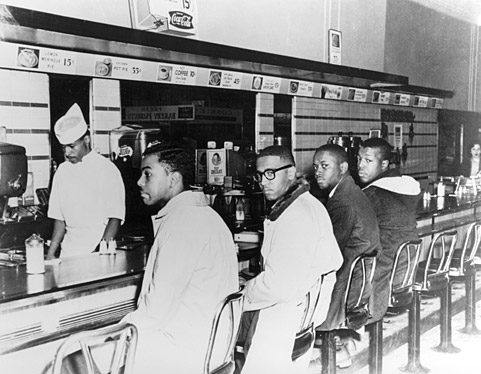 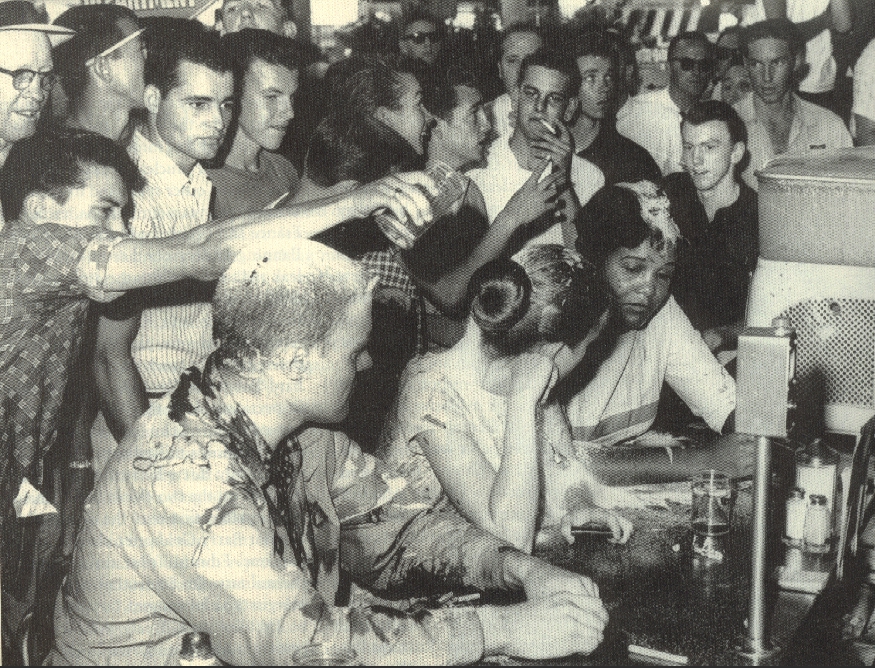 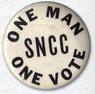 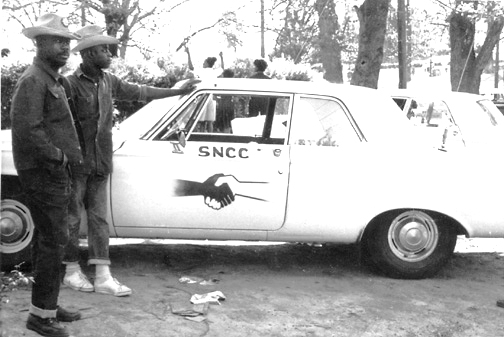 The Student Nonviolent Coordinating Committee (SNCC)
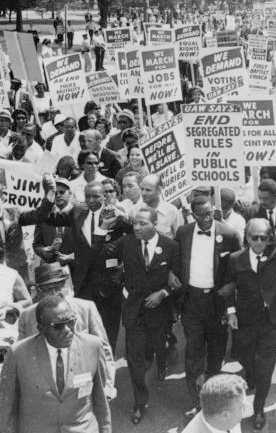 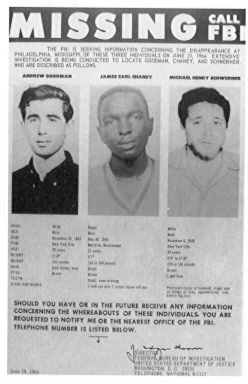 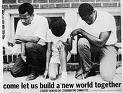 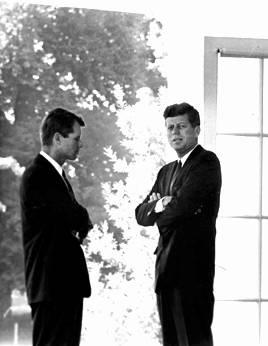 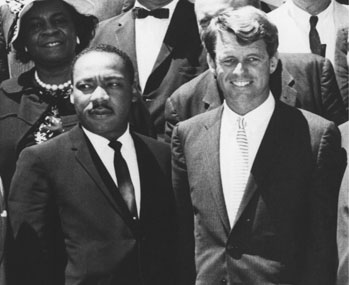 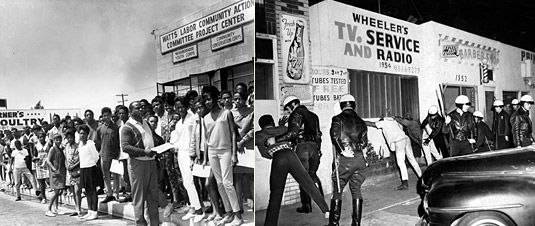 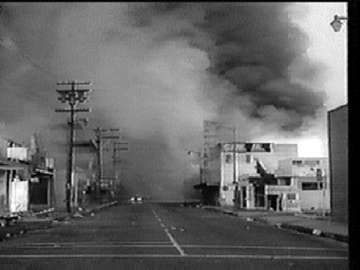 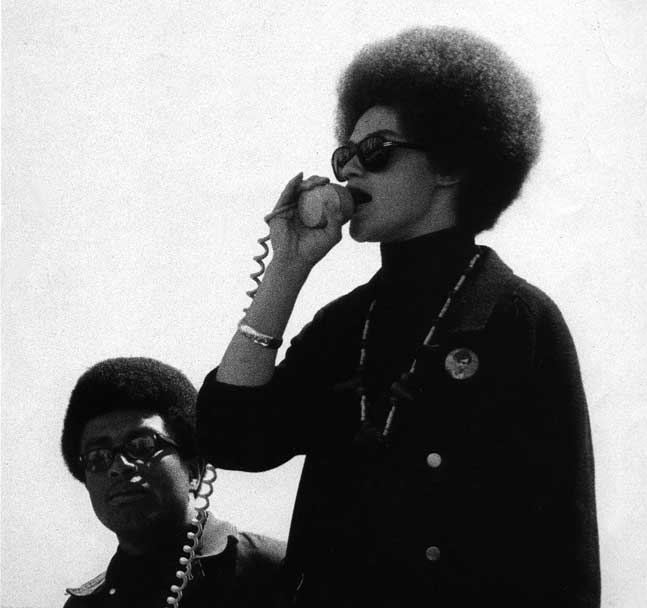 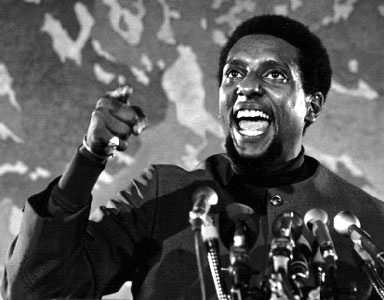 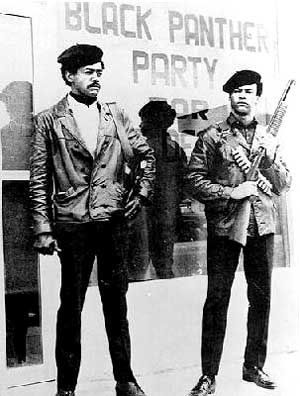 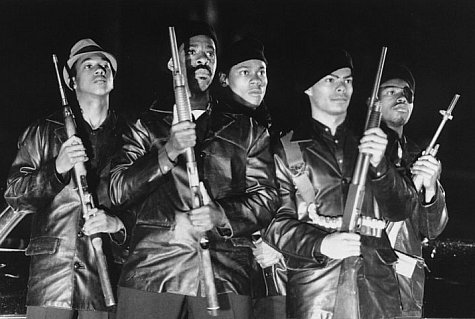 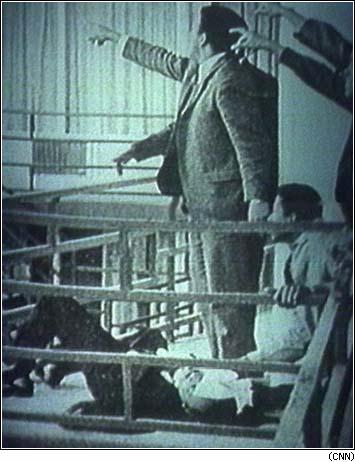 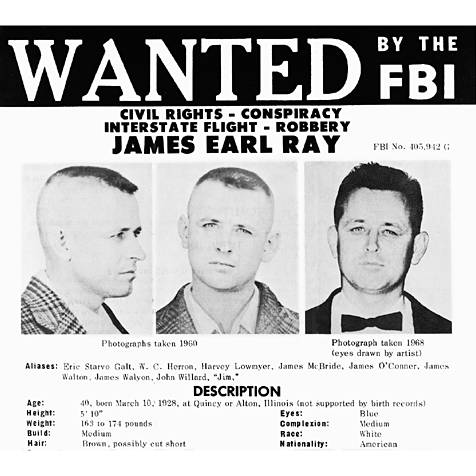 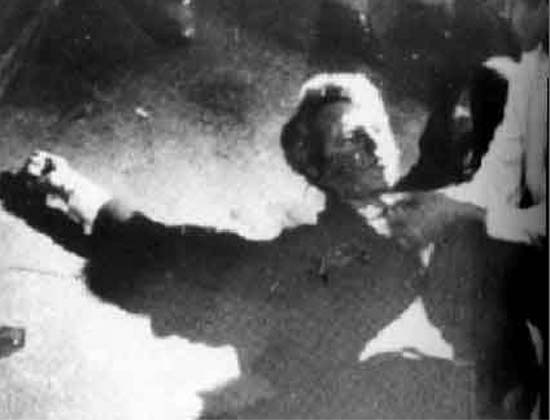 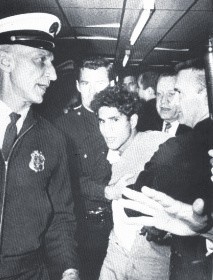 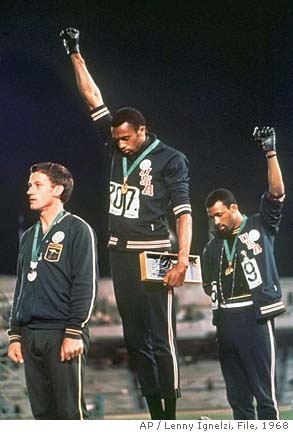 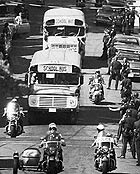 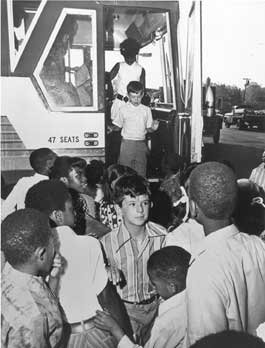 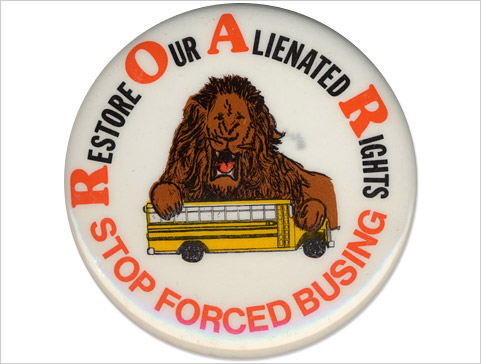 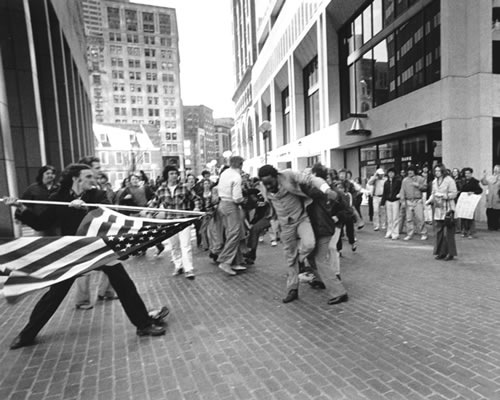 Called “The Soiling of Old Glory”, Boston 4/5/1976
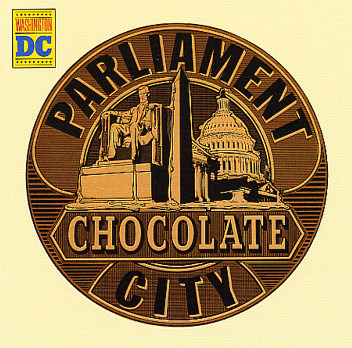 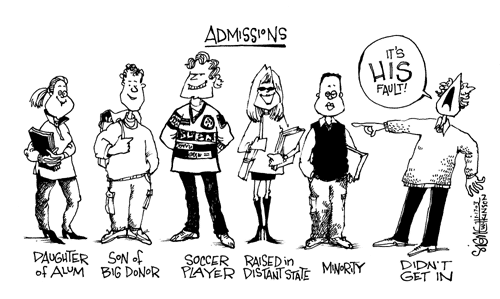 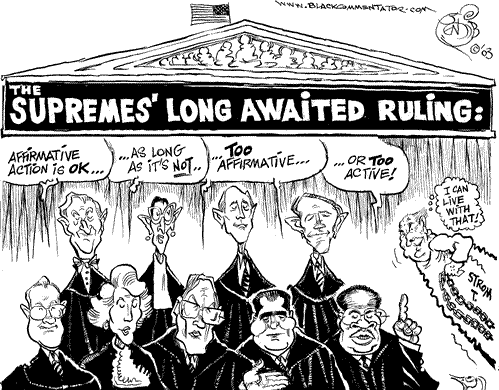 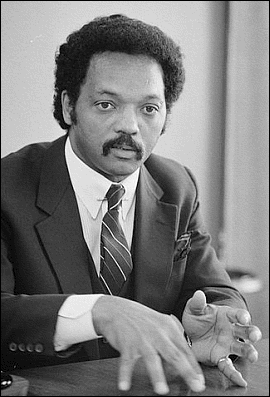 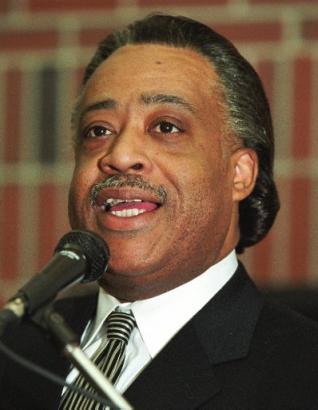 Essential Questions:
What was the significance of Brown v. Board of Education, and what roles did Thurgood Marshall and Oliver Hill play in the demise of segregated schools?
How did Virginia respond to the Brown decision?
How did the 1963 March on Washington influence public opinion about civil rights?
How did the legislative process advance the cause of civil rights for African Americans?
How did the NAACP advance civil rights for African Americans?